Sieć współpracy i samokształcenia nauczycielikwiecień- grudzień 2018 r.Koordynator: Krystyna Kaliszewska
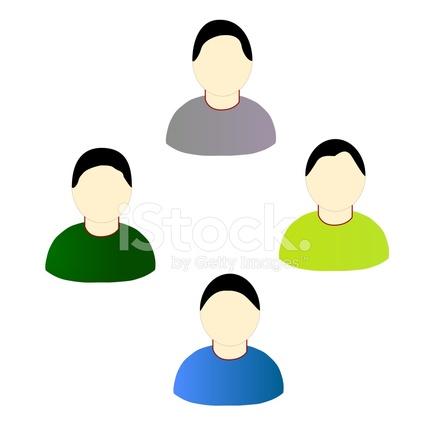 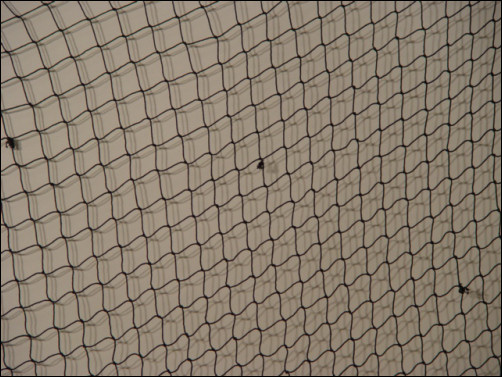 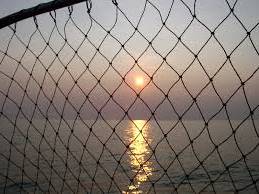 Pierwsze spotkanieSieć współpracy i samokształcenia nauczycieli SP 50Warsztat organizacyjno-diagnostyczny24 kwietnia 2018 r.
Program:
1. Co to jest sieć?
 2. Zajęcia integracyjne – nauczyciel-pedagog refleksyjny praktyk
 3. Rozpoznanie zasobów i potrzeb
 4. Ustalenie obszaru tematycznego oraz harmonogramu pracy
     i działań sieci
5. Kompetentny nauczyciel- wychowawca
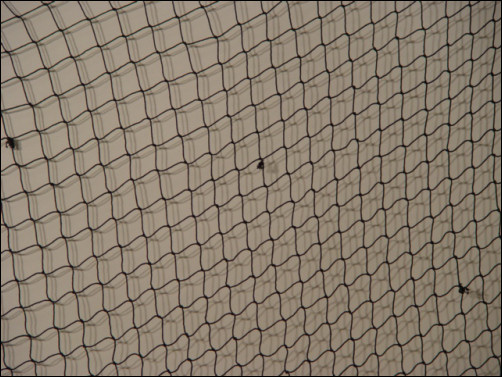 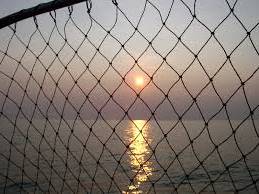 Formy naszej  pracy:

Spotkania stacjonarne
    Spotkanie organizacyjno-diagnostyczne: 
     Integracja uczestników sieci.
     Rozpoznanie potrzeb i zasobów. 
     Ustalenie celów, harmonogramu pracy i działań w sieci.
     Szkolenia:
     TIK. Spotkania prowadzone przez ekspertów. Tematyka szkoleń zgodna
      z potrzebami członków sieci.
     Spotkania/e robocze (warsztaty, konsultacje, seminaria): 
     Dzielenie się doświadczeniami, narzędziami, dobrymi praktykami 
     Tworzenie nowych rozwiązań. 

Praca w sieci między spotkaniami (wykorzystanie TIK)
     Spotkanie podsumowujące: 
      Podsumowanie i omówienie pracy sieci. 
      Zaplanowanie promocji i sposobów udostępniania wypracowanych rozwiązań innym.
      Ewaluacja 

Spotkania  od kwietnia do grudnia 2018 r.  
Łącznie 31 godzin.
Główny obszar tematyczny  sieci współpracy i samokształcenia
Dyscyplina i sposoby dyscyplinowania uczniów
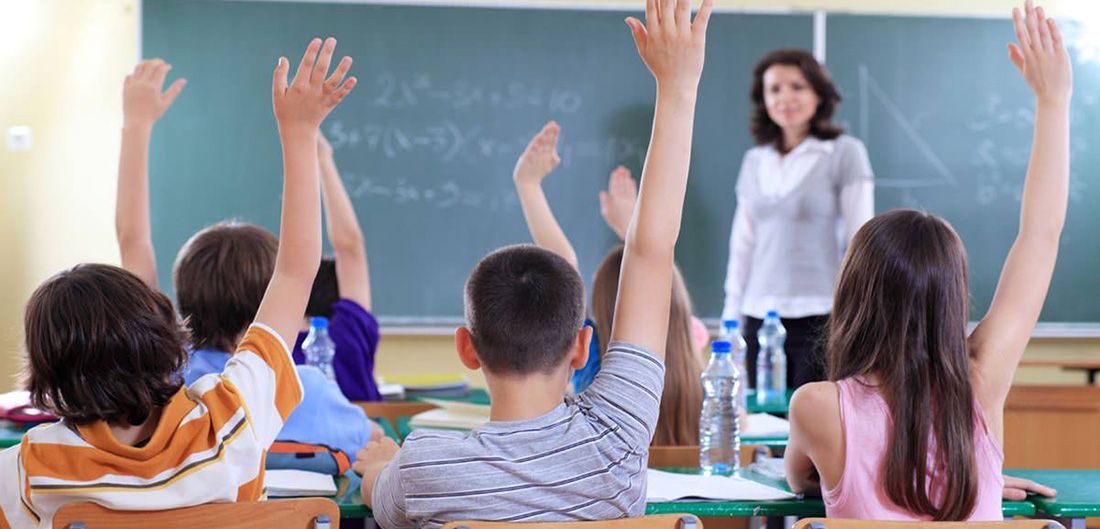 Nasza wiedza, umiejętności i towarzyszące nam emocjeJaki powinien być nauczyciel- wychowawca pedagog ?
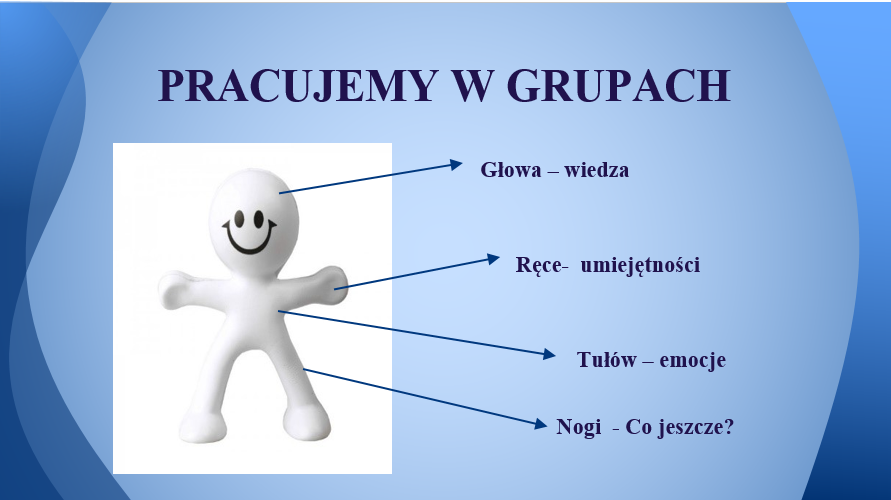 Kompetentny nauczyciel- wychowawca
Pracujemy w grupach
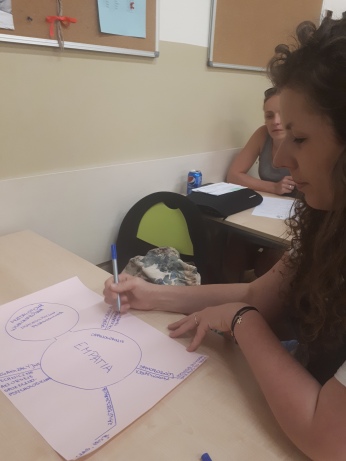 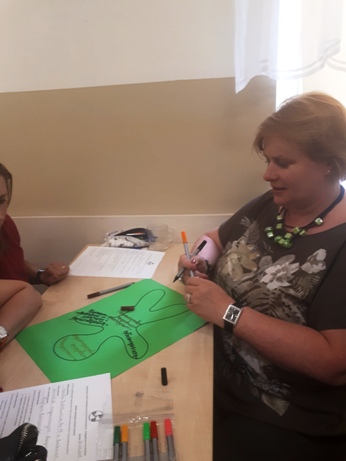 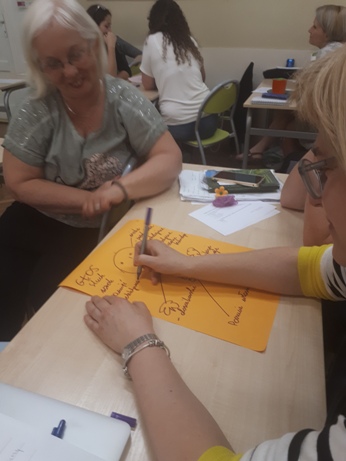 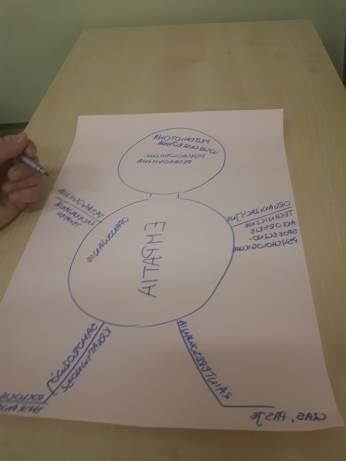 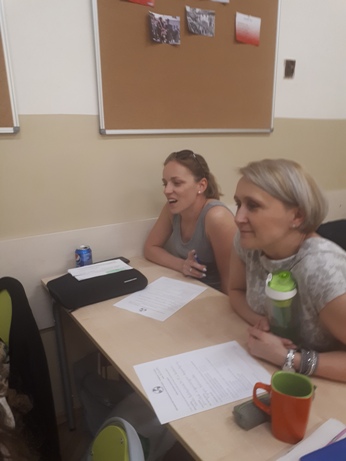 Linia czasu – nasze działania 2018 r.
IV                    V                      VI                  IX                   XI                    XI                     XII
24
17
18
25
05
20
04
Warsztat z eksper
tem
Warsztat z eksper
tem
Wdrożenie działań oraz ich modyfikacja. Podsumowa
nie, ewaluacja.
Szkolenie organizacyjno-diagnosty
czne
Warsztat z ekspertem
Warsztat z koordyna
torem
Szkolenie z TIK
Sieć współpracy i samokształcenia nauczycieli .Sieć  problemowaDrugie spotkanie 17 maja 2018 r.
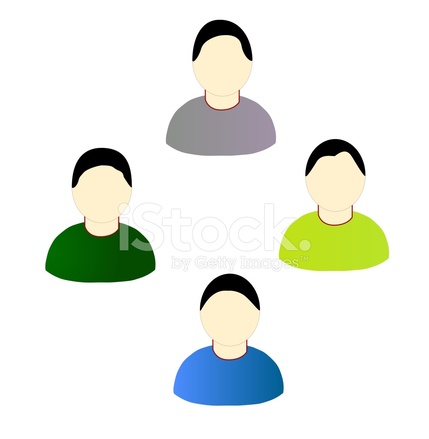 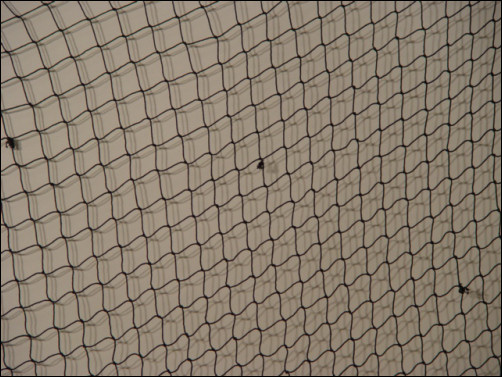 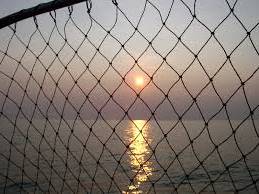 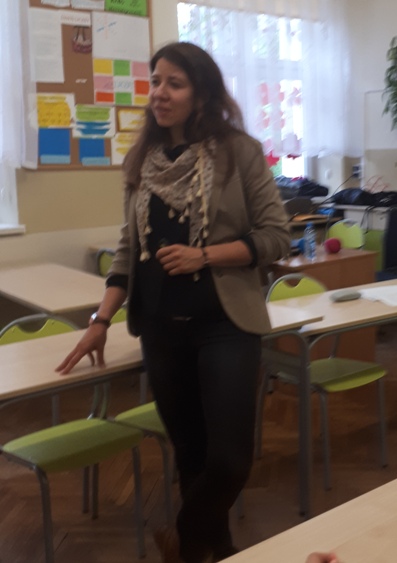 Warsztat :Przyczyn trudnych i zaburzonych zachowań uczniów17 maja 2018 r.Ekspert: Emilia Sygulska
Program warsztatu:
Dobry kontrakt klasowy - czyli o tym, by zasady były znane i zrozumiałe dla wszystkich
Zasada - przywilej - konsekwencja: jak ustalać zasady i jak egzekwować ich przestrzeganie.
Zachęcać do przestrzegania zasad czy zniechęcać do ich łamania? - wskazówki dotyczące motywowania, propozycje gotowych systemów motywacyjnych wspierających dyscyplinę w klasie.
Komunikacja z uczniami - jak mądrze stawiać granice i otwarcie komunikować swoje oczekiwania.
Sposoby reagowania na trudne zachowania i trudne komunikaty uczniów.
Uważnie słuchamy pani ekspert
Pani ekspert zapoznaje nas z programem warsztatów
Dobra organizacja warunkiem sukcesu
Dobra organizacja warunkiem sukcesu
Dobra organizacja warunkiem sukcesu
Dobra organizacja warunkiem sukcesu
Budowanie- jak kto chce- bez wspólnego uzgodnienia to chaos i rozgardiasz
Budowanie według poleceń eksperta to ład, porządek a przede wszystkim sukces
Cel osiągnięty- duża radość
Trzecie spotkanieSieć współpracy i samokształcenia nauczycieliWarsztat : Kreowanie pozytywnego klimatu w klasie oraz stosowanie metody konstruktywnej konfrontacji w radzeniu sobie z trudnymi i prowokacyjnymi zachowaniami uczniów. 18 czerwca2018r.koordynator: Krystyna Kaliszewska
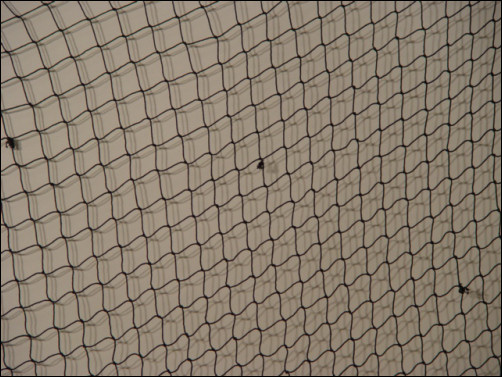 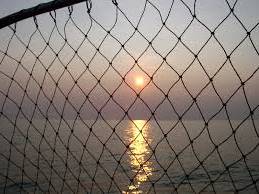 Ramowy program spotkania:
Dyscyplina i trudności wychowawcze, co to takiego?
Zachowania uczniów sprawiające nauczycielom problemy (ankieta)
Analiza przyczyn i motywów trudnych i prowokacyjnych zachowań uczniów 
Czynniki wpływające na kształtowanie pozytywnego klimatu klasowego
Rola nauczyciela w kształtowaniu pozytywnego klimatu
Konstruktywna konfrontacja 
Konstruktywne porozumiewać się z uczniami (komunikat „ja”, procedura FUO)
Techniki dyscyplinujące uczniów w praktyce
Procedury postępowania w sytuacji zagrożenia dzieci i młodzieży demoralizacją
21
Dyscyplina w klasie- dyskusja, definicja…
Utrzymywanie dyscypliny wśród uczniów, to czuwanie nad tym co robią, obserwowanie ich zachowania, reagowanie i wpływanie na nich tak, aby nie zakłócali przebiegu lekcji.
                                                                                (Anna Kiłczewska)
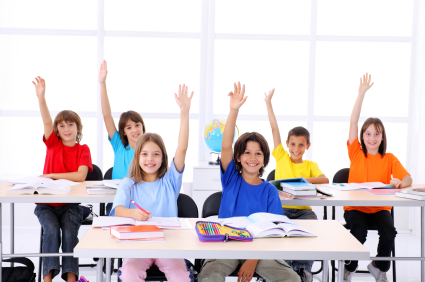 22
Co nauczyciele sądzą o radzeniu sobie z dyscypliną według badań prof. J. Pyżalskiego?
90 % zgadza się, że współczesna polska szkoła ma poważne problemy z utrzymaniem dyscypliny, 
 92% sądzi, że uczniowie zachowują się w ostatnich latach coraz gorzej
    ale….
96% uważa, że radzi sobie dobrze, 
23% bardzo dobrze z utrzymaniem dyscypliny
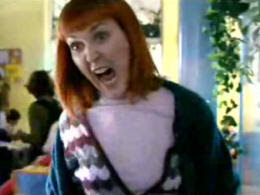 23
Trudności wychowawcze-  co to takiego?
to uporczywe zachowania, które są wynikiem konfliktu ucznia z otoczeniem społecznym, mają one nabyty, a nie wrodzony charakter i można im zapobiegać i usuwać podejmując odpowiednie zabiegi wychowawcze 
                                                                                                L. Bandura
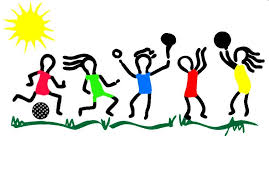 24
Jakie zachowania uczniów sprawiają nauczycielom najwięcej trudności ? ( ankieta )
1. rozmawianie, hałas, utrudnianie prowadzenia lekcji
2. używanie wulgarnych słów 
3. bicie, popychanie, dokuczanie 
4. ciągłe dopytywanie się o coś 
5. lekceważenie poleceń nauczyciela 
6. okazywanie znudzenia 
7. wagary 
8. spóźnianie się 
9. okłamywanie 
10. ściąganie 
11. kłócenie się o oceny 
12. wygląd - ubiór, fryzura, makijaż 
 13. pakowanie książek przed dzwonkiem 
14. jedzenie
25
Co robić, aby utrzymać dyscyplinę w klasie?
1.  Zapobiegać 

2.  Stosować konstruktywne metody rozwiązywania
      problemów
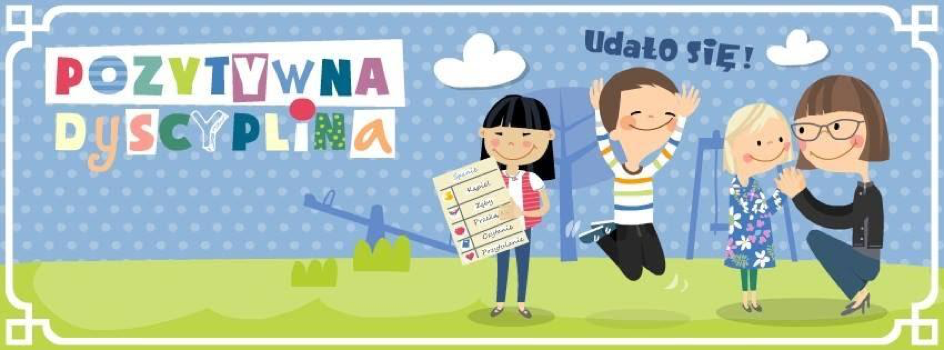 26
Nauczyciel buduje bezpieczny klimat poprzez:
relacje z uczniem;

dawanie wsparcia; 

ustalanie norm i reguł obowiązujących w klasie/ szkole;

ocenianie;

zarządzanie klasą oraz procesem  nauczania i  wychowania.
27
Nauczyciel dyscyplinuje uczniów stosując:
Konstruktywną konfrontację
Konstruktywne porozumiewanie się z uczniami (komunikat „ja”, procedura FUO)
Różne techniki dyscyplinujące uczniów
Różne sposoby reagowania na łamanie zasad
Procedury postępowania w sytuacji zagrożenia dzieci i młodzieży demoralizacją
Aby utrzymać dyscyplinę, nauczyciel powinien:
kreować pozytywny klimat społeczny w klasie
dobrze planować lekcje, sprawnie je prowadzić i dbać o efektywność nauczania;
dostosować tempo pracy do możliwości grupy;
stosować metody aktywizujące uczniów;
być czujnym w trakcie zajęć – utrzymywać kontakt wzrokowy z klasą, podchodzić do uczniów, którzy sobie nie radzą ( nie zaniedbując przy tym pozostałych;
reagować niewerbalnie na niewłaściwe zachowania;
interweniować, jeśli niepożądane zachowanie się powtarza (słowny komunikat typu „ja”, przypomnienie o obowiązujących normach);
przejawiać konsekwencję w przestrzeganiu zasad;
być elastycznym- nie wszystkie problemy da się rozwiązać w ten sam sposób;
jak najlepiej poznać swoich podopiecznych- rozmawiając z nimi i słuchając ich;
dostrzegać problemy i mierzyć się z nimi, zamiast ich unikać;
systematycznie rozwijać swoje umiejętności wychowawcze;
stosować strategię prewencyjną (zapobieganie trudnościom)
29
Czwarte spotkanieSieć współpracy i samokształcenia nauczycieliWarsztat : Dyscyplina i sposoby dyscyplinowania dzieci i młodzieży25 września 2018 r.Ekspert: Emilia Sygulska
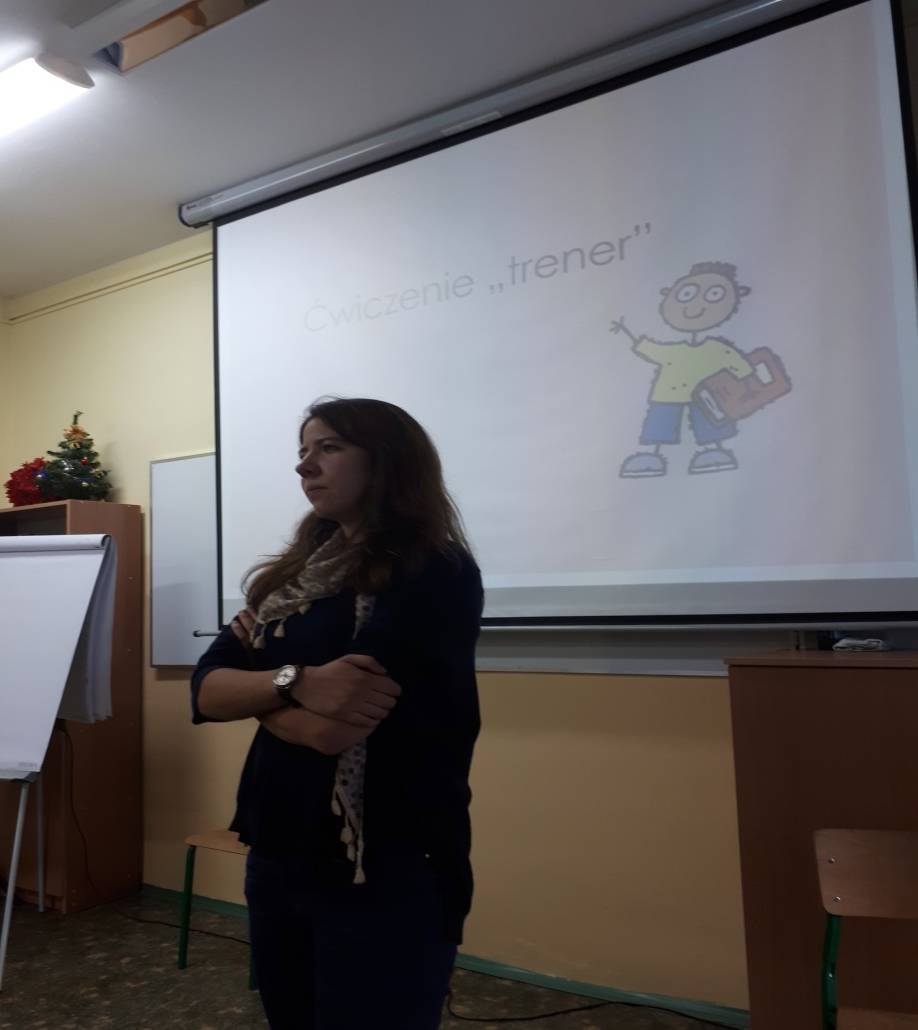 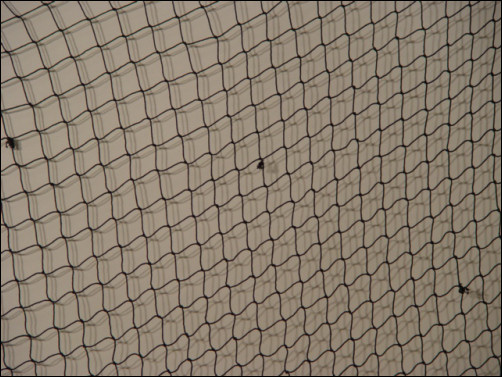 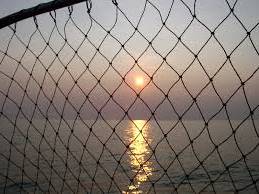 Treści warsztatu:
1. Motywacja wewnętrzna  
           -Mechanizmy psychologiczne związane z motywacją wewnętrzną 
           -A co jeśli nie ma motywacji do pracy? 
           -Czynniki pobudzające motywację wewnętrzną uczniów 
2. Motywowanie do przestrzegania zasad 
          -Wzmacnianie pozytywne 
          -Gospodarka żetonowa 
          -Przykłady systemów motywacyjnych 
3.  Sprytne dyscyplinowanie 
          -Skuteczne wydawanie poleceń
          -Wyliczanie 
          -Klasowy kodeks złości
          -Metoda Drogi 
          -Sposoby pracy z ciszą
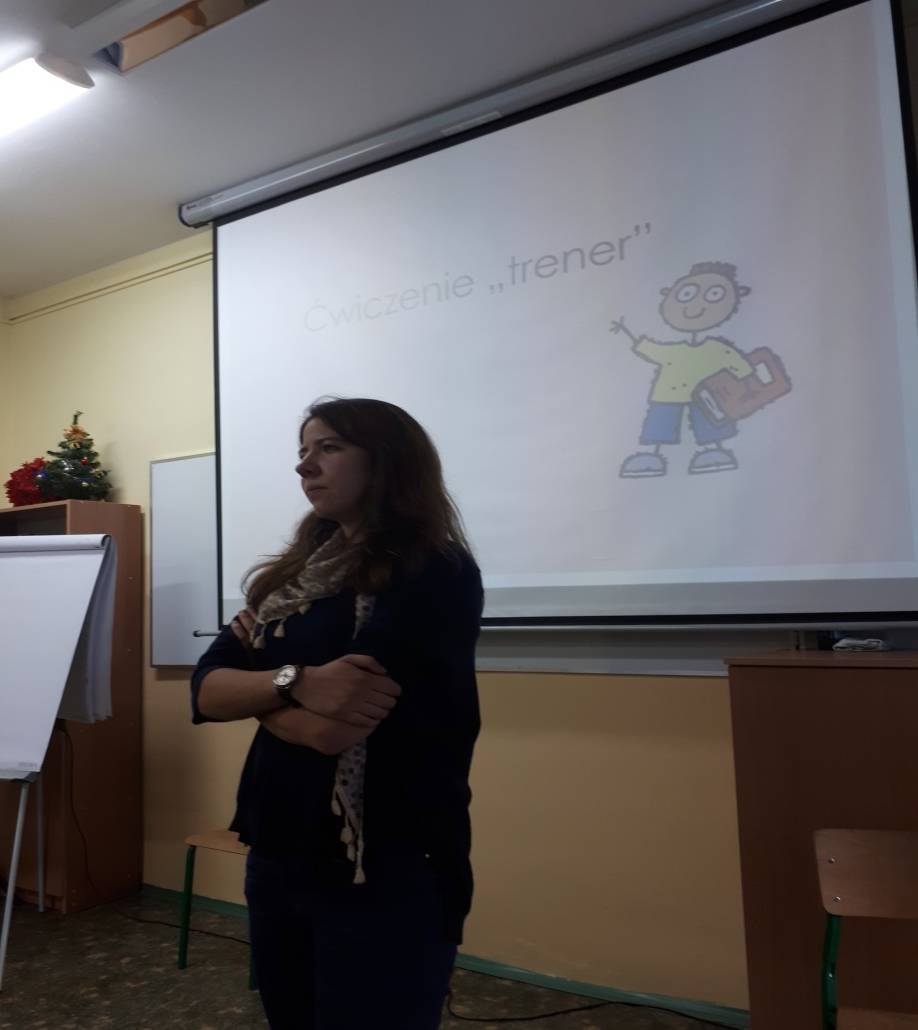 Lista metod i sposobów na wprowadzanie dobrej dyscypliny
Czynnikach pobudzających motywację uczniów:
dawanie wyboru
wyjaśnienie celu
ciekawość treści
ciekawość formy
poziom sukcesu
akceptowanie uczuć ucznia
otrzymywanie informacji zwrotnej
relacje: nauczyciel- uczeń
Motywowanie do przestrzegania zasad poprzez:
wzmacnianie pozytywne ( „nagroda” np. pochwała nauczyciela)
systemy żetonowe ( sposoby wymiany pożądanych zachowań na wzmocnienia. Mogą to być „łuski” sukcesu naklejane na rybkę, samochody, grzybki itd.)
inne systemy motywacyjne
Piąte spotkanieSieć współpracy i samokształcenia nauczycieliWarsztat : Metody dyscyplinowania uczniów – praktyka + wymiana doświadczeń20 listopada 2018 r.Ekspert: Emilia Sygulska
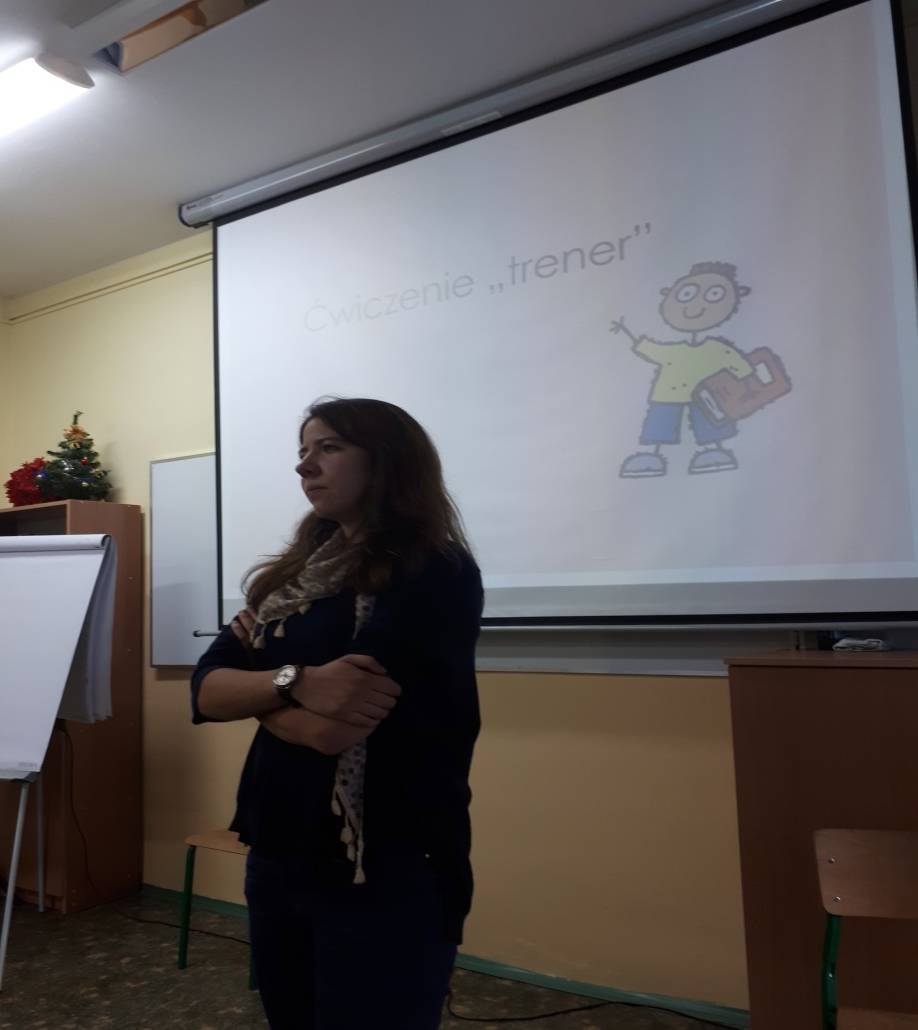 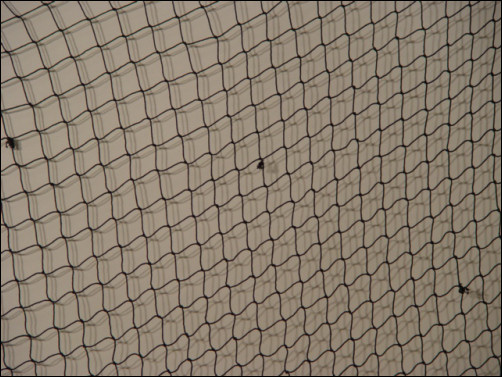 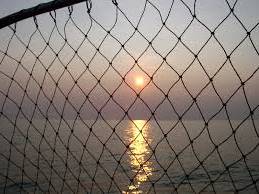 Zagadnienia poruszane na zajęciach:
Metody dyscyplinowania uczniów – podsumowanie i przypomnienie omawianych metod, quiz z wiedzy o metodach.
Różne rodzaje komunikatów w sytuacjach trudnych z uczniami.
Opracowanie listy problemów wychowawczych i sytuacji trudnych z uwzględnieniem różnych poziomów edukacyjnych.
Praca w grupach nad konkretnymi przypadkami, opracowanie rozwiązań i sposobów reagowania w formie krótkich „recept”.
Przedstawienie pomysłów i rozwiązań, grupowa burza mózgów nad problemami.
„Ring” – ćwiczenie konkretnych sposobów reagowania w trudnych sytuacjach ( grupa odgrywa klasę, nauczyciel prezentuje wybrany sposób reagowania).
Pani ekspert prezentuje program warsztatów
Quiz
Przypomnienie
Różne komunikaty
Praca w grupach
Ring
Siódme spotkanieSieć współpracy i samokształcenia Prezentacja dobrych praktyk.  Podsumowanie i ewaluacja pracy sieci4 grudnia2018 r.koordynator: Krystyna Kaliszewska
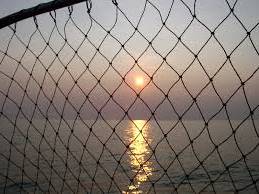 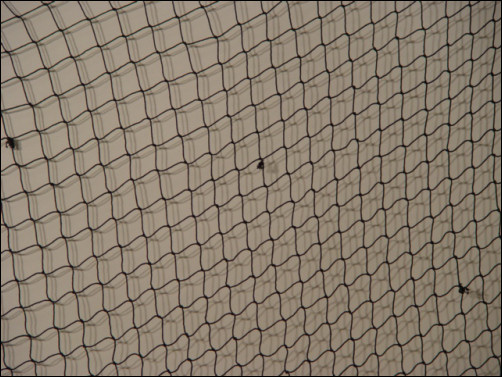 Ewaluacja- wypowiedzi nauczycieli sieci współpracy                               i samokształcenia
Co było najmocniejsze stroną pracy sieci i  czy widzisz jakieś wartości dodane związane z Twoim udziałem w pracy sieci
 Nauczyciele odpowiedzieli następująco:

rozwój umiejętności 
zapanowanie nad zespołem
dyscyplinowanie zespołu klasowego
kontakt z ekspertem
praktyczne wskazówki do pracy
atmosfera
ekspert
organizacja spotka
wymiana doświadczeń
Ewaluacja- wypowiedzi nauczycieli sieci współpracy                               i samokształcenia
Na pytanie jakie rozwiązania/ pomysły wyniesione z sieci wdrażasz teraz w swojej pracy, a jakie planujesz ( pytanie 9) nauczycielki odpowiadały następująco:

Wdrażam:
uciszasze
metody, sposoby dobrej dyscypliny
przypominajki
motywowanie do przestrzegania zasad
wprowadzenie dobrej dyscypliny
konstruktywną konfrontację
procedurę FUO

Zamierzam:
pozytywne wzmocnienia
 uciszacze
 FUO
wszystkie poznane sposoby
Ewaluacja- wypowiedzi nauczycieli sieci współpracy                               i samokształcenia
Ewaluacja- wypowiedzi nauczycieli sieci współpracy                               i samokształcenia